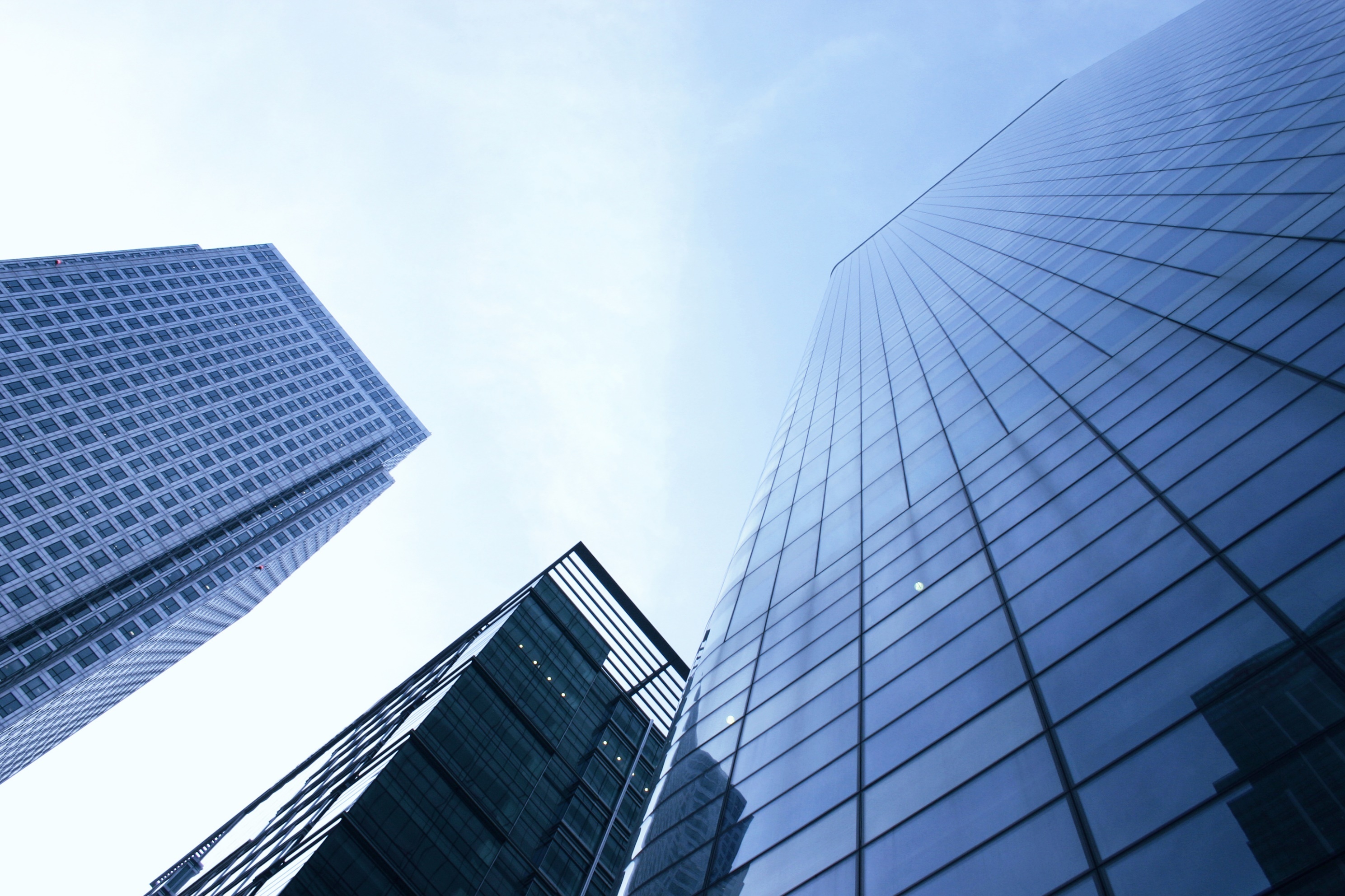 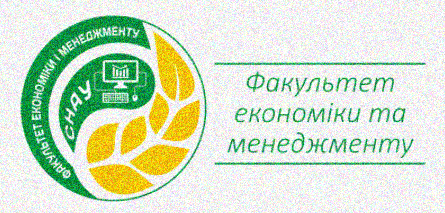 Державний фінансовий контроль
Ірина Самошкіна, к.е.н., доцент
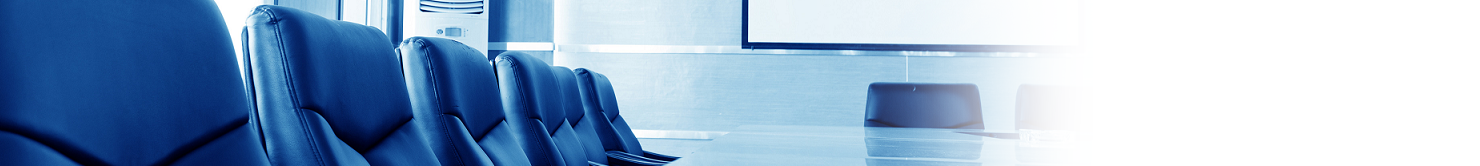 Перш ніж обрати дисципліну дайте відповідь на такі питання:
1
2
Які знання я хочу отримати?
3
Які навички я хочу засвоїти?
4
Де я зможу використати отримані знання та придбані навички?
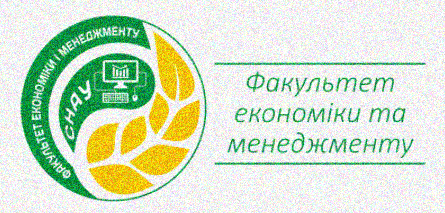 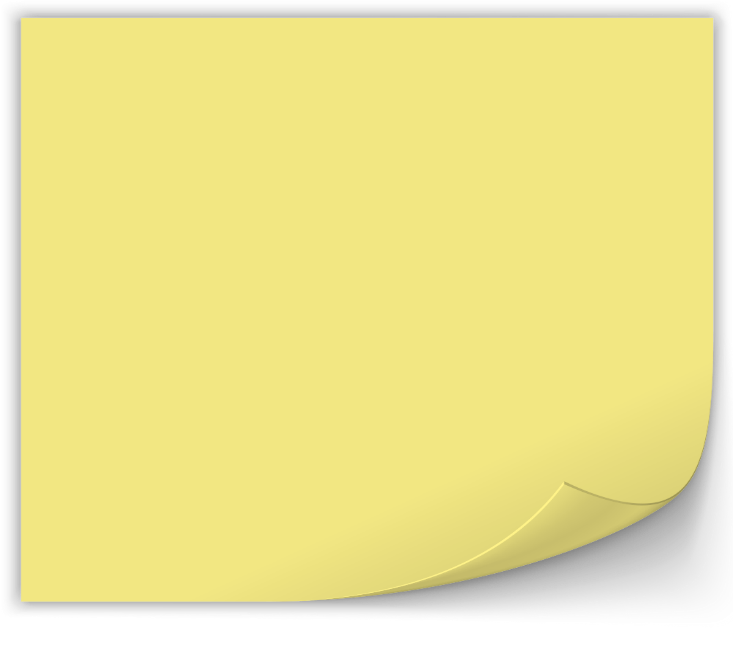 Мене цікавить…
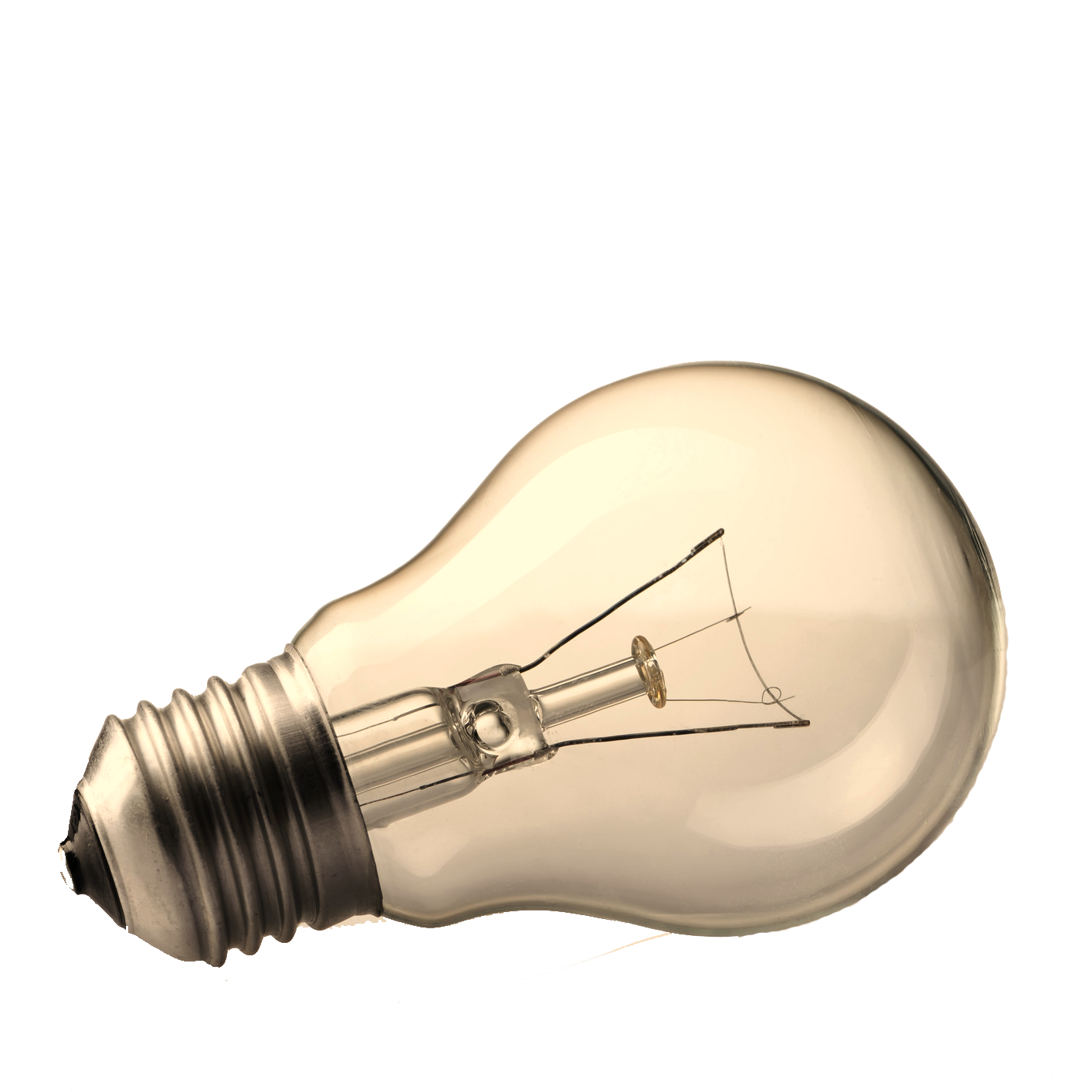 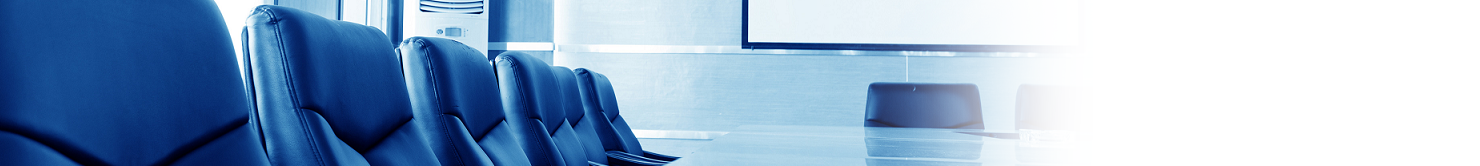 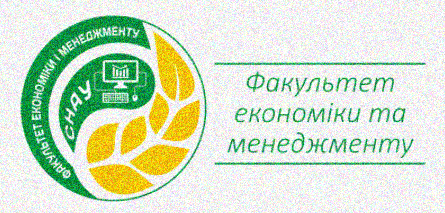 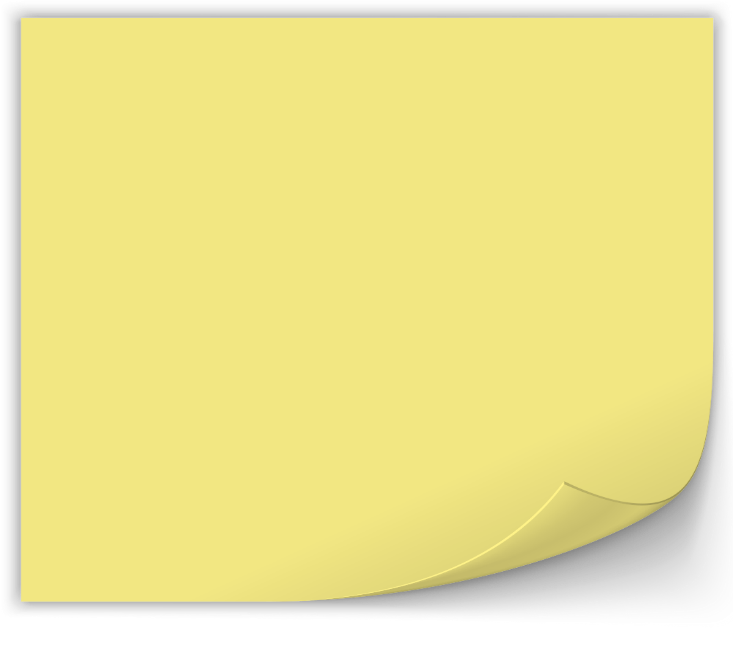 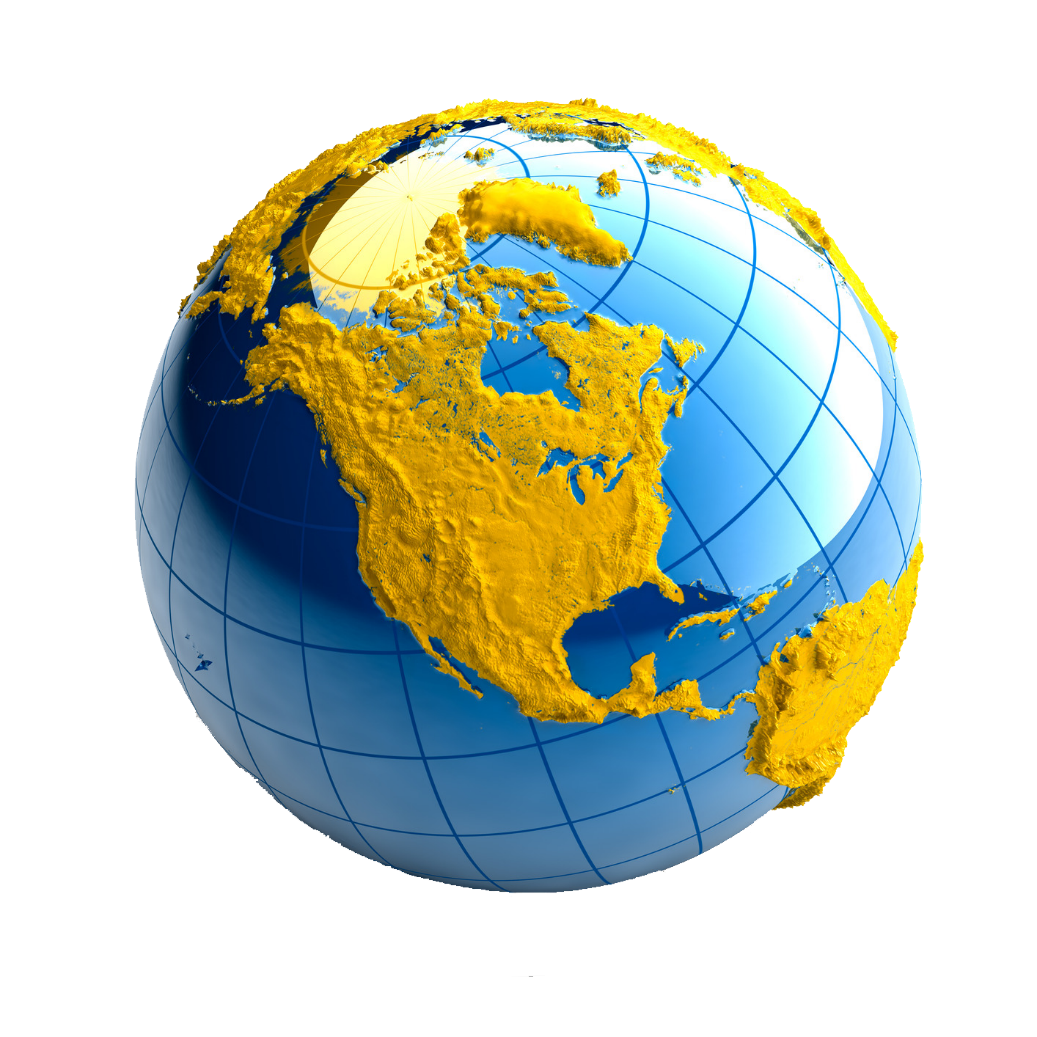 Мета дисципліни:
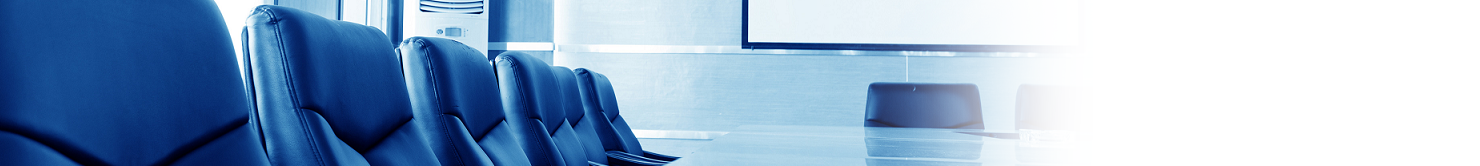 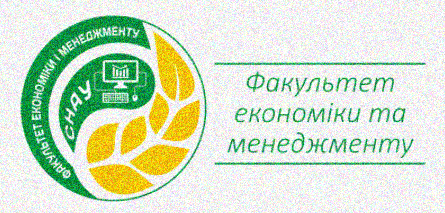 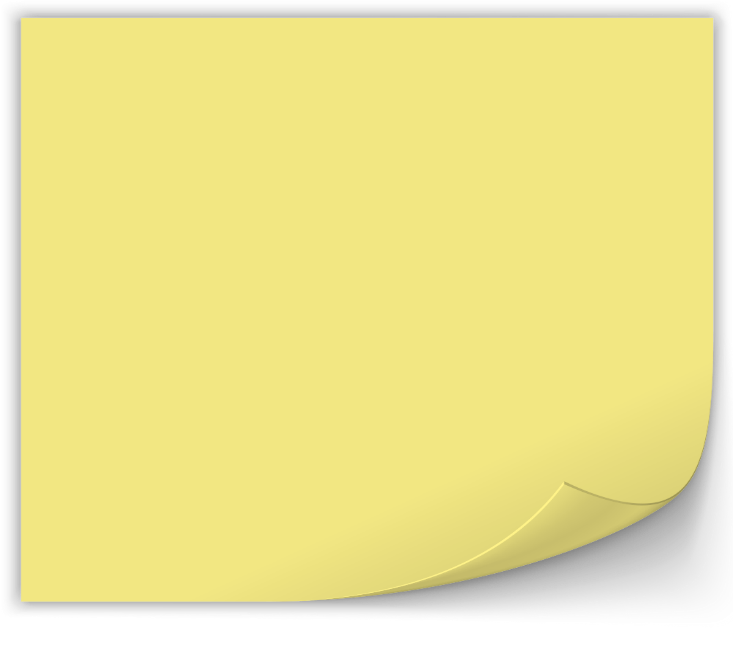 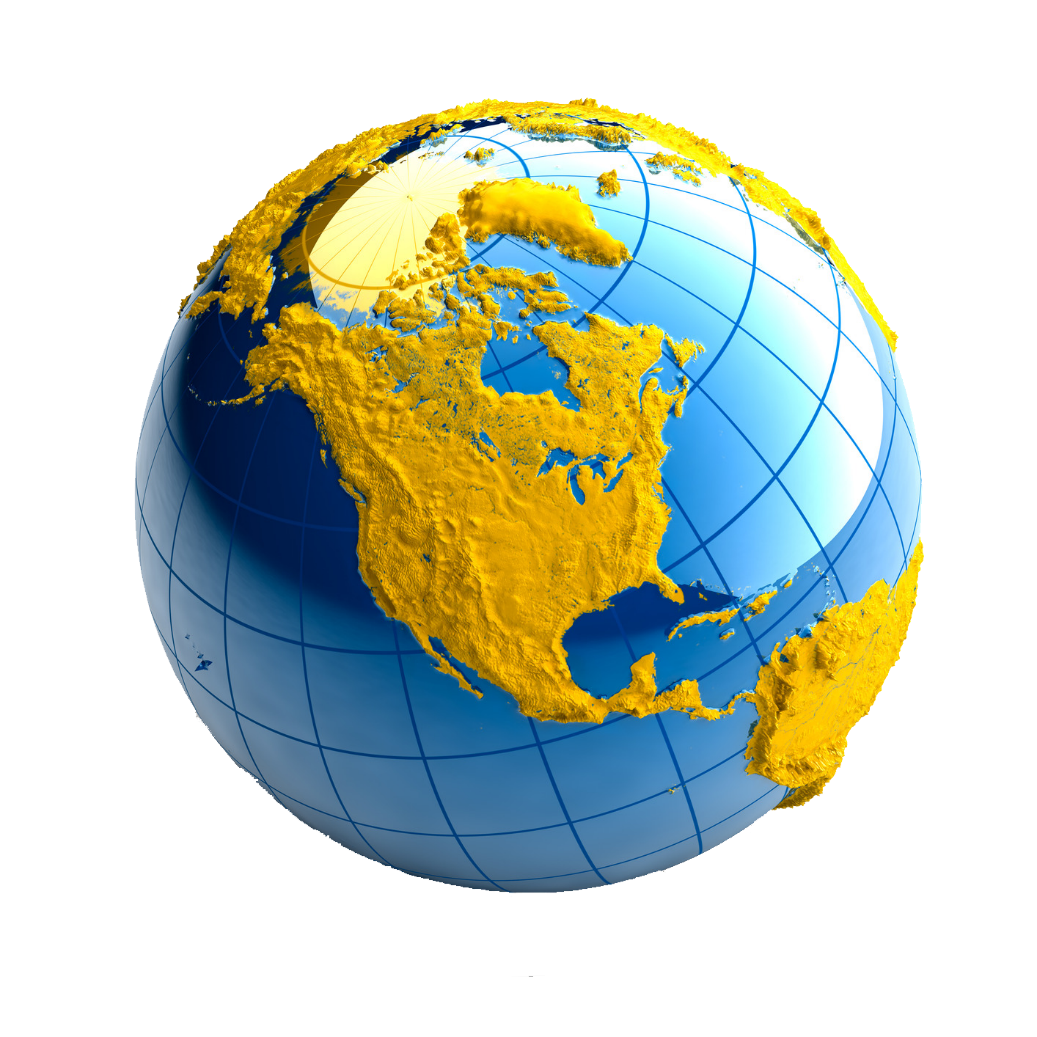 Детальніше…
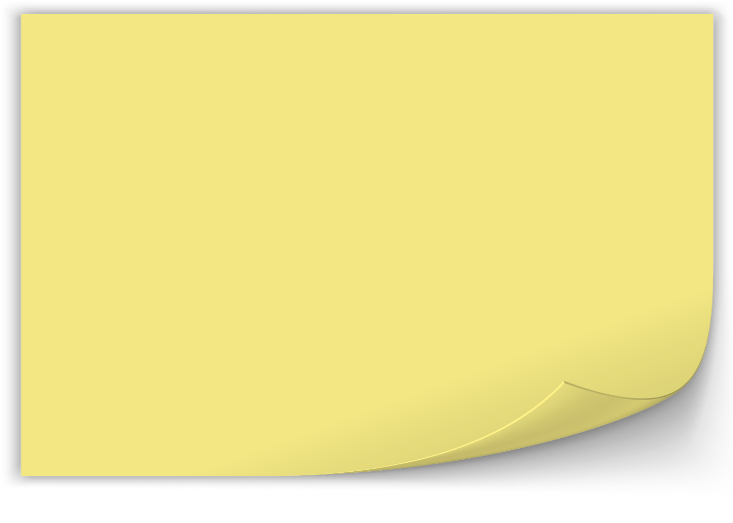 Зміст дисципліни
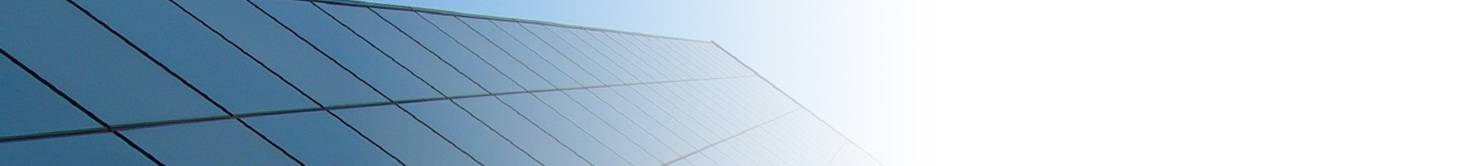 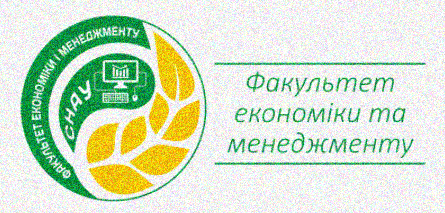 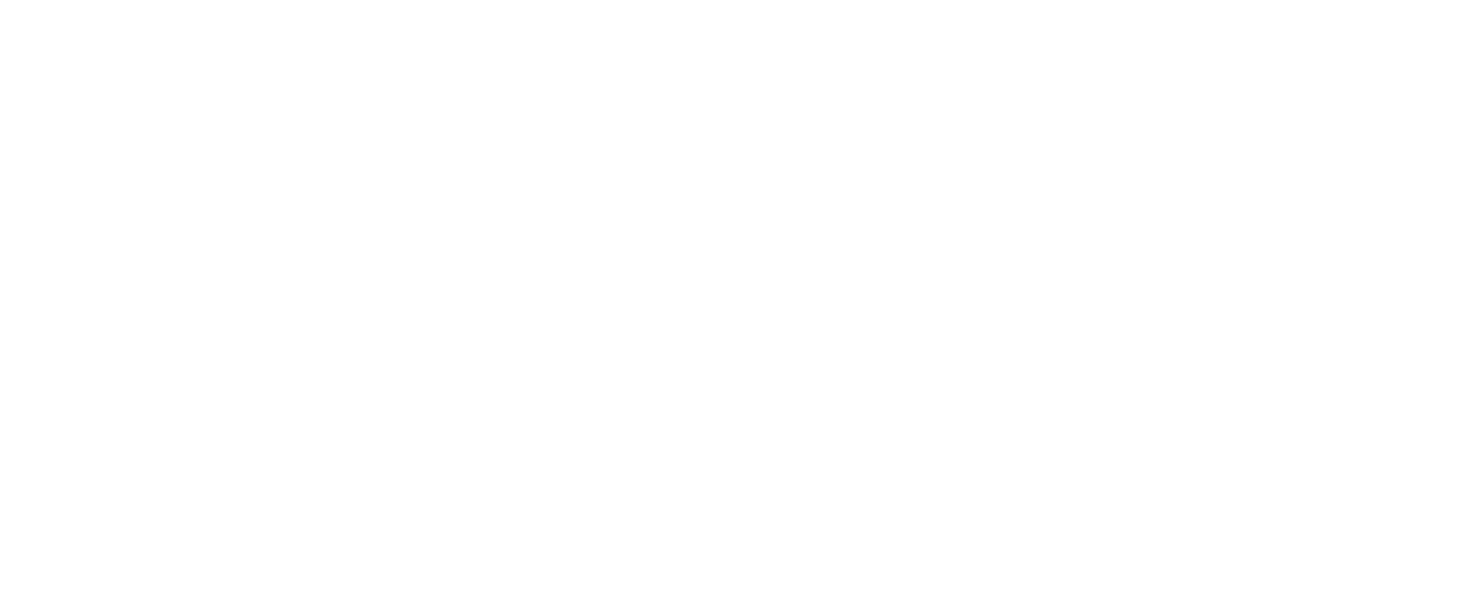 Тема 1. Сутність системи державного фінансового контролю. 
Тема 2. Становлення і сучасний стан розвитку державної аудиторської служби України. 
Тема 3. Державний внутрішній фінансовий контроль. 
Тема 4. Основні засади здійснення державного фінансового контролю за використанням бюджетних коштів. 
Тема 5. Планування, координація та звітність у системі державної аудиторської служби України. 
Тема 6. Перевірка використання коштів і майна в бюджетній установі. 
Тема 7. Перевірка виконання державного та місцевих бюджетів. 
Тема 8. Державна податкова служба та її функції. 
Тема 9. Узагальнення та реалізація результатів контрольних заходів. 
Тема 10. Правоохоронні органи та їх участь у заходах з державного фінансового контролю.